Fine Art Portraits
Not fashion photos
Video links
https://youtu.be/RjAHkAW8pV4
https://youtu.be/weIQIthC3Ks
UCS student’s work
http://vsco.co/emmaheidrich
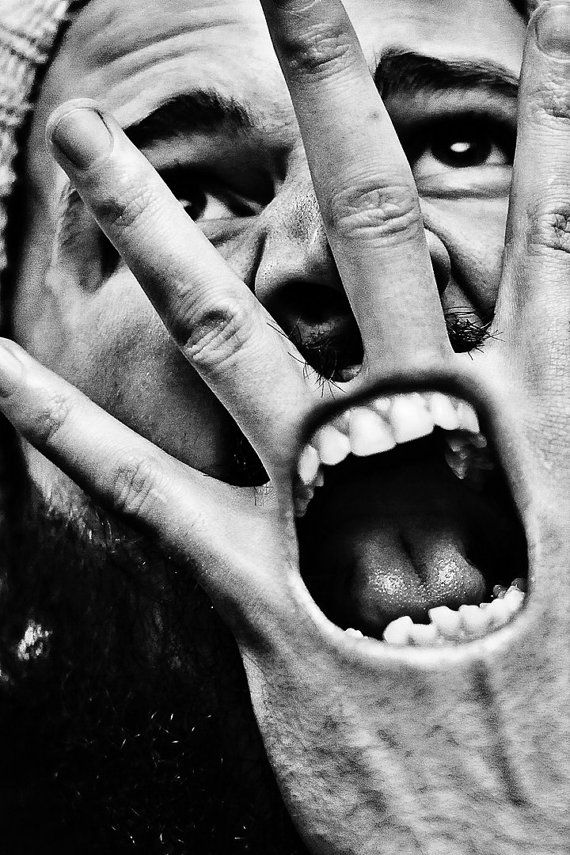 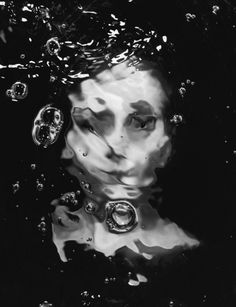 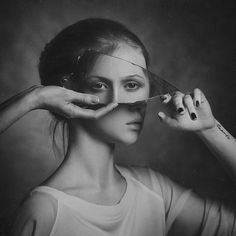 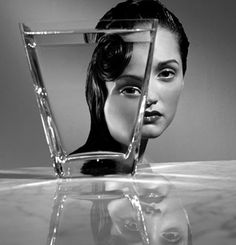 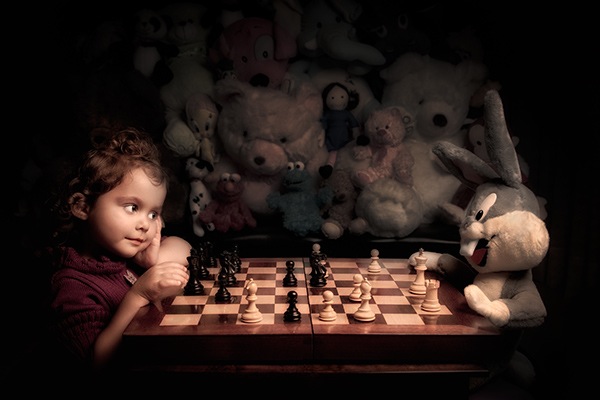 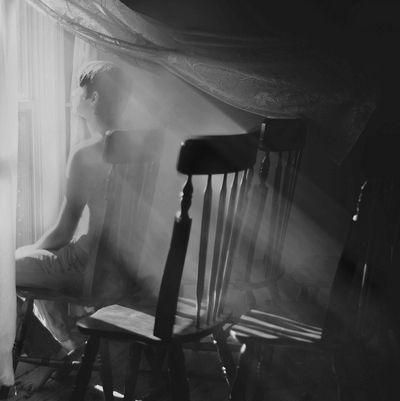 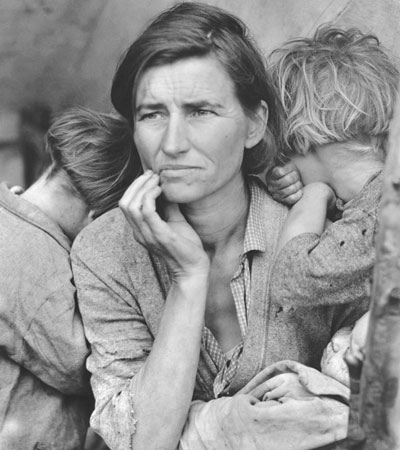 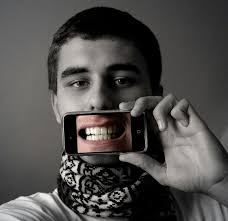 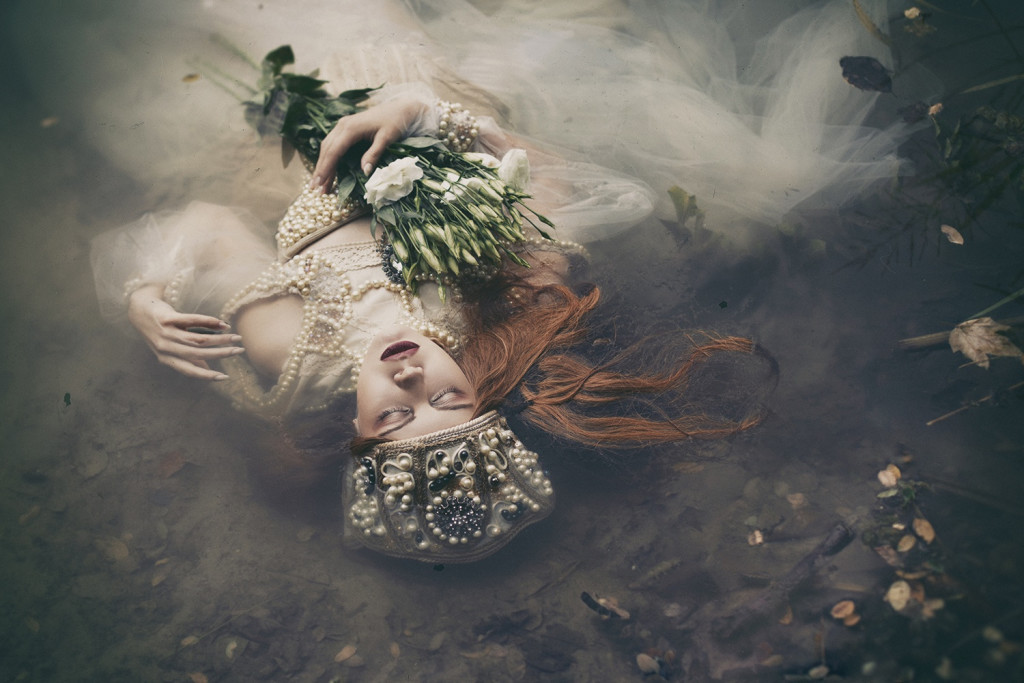 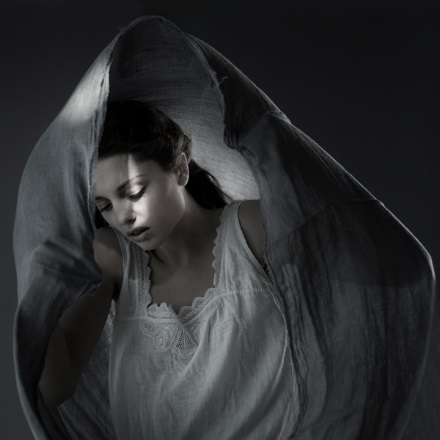 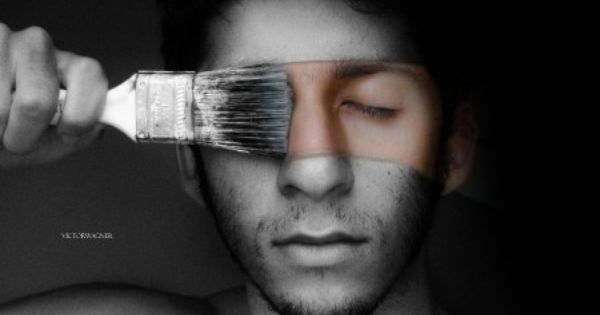 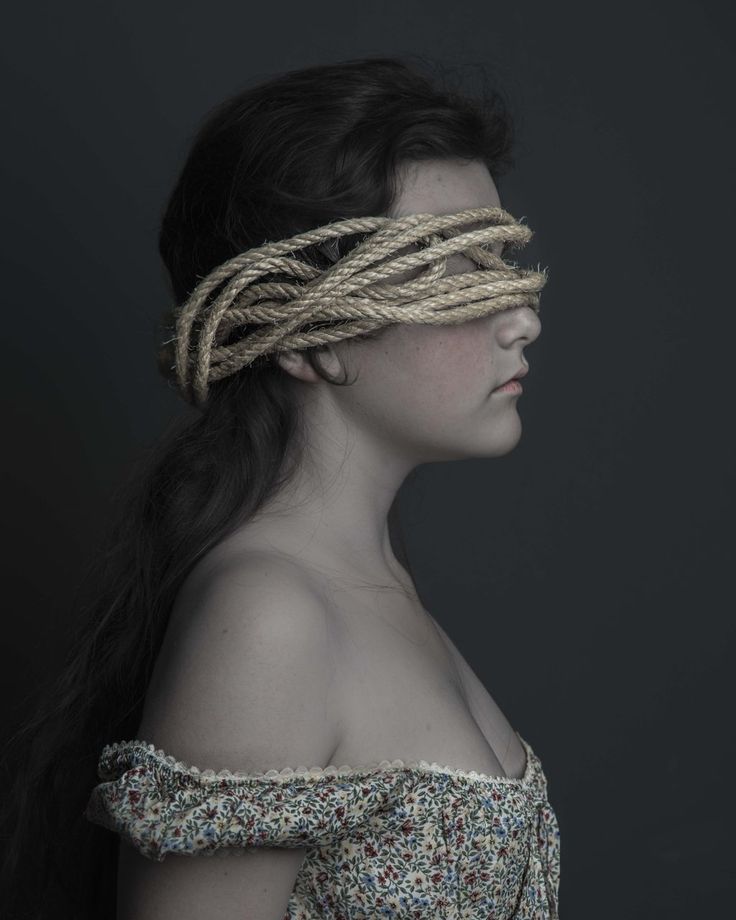 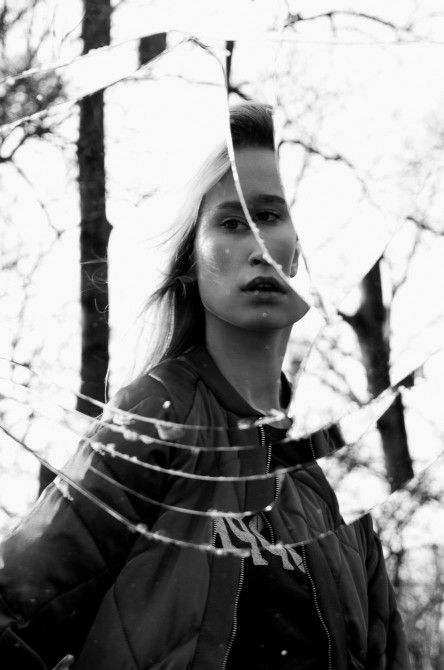 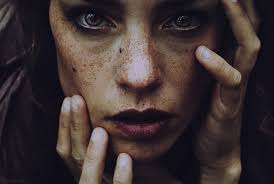 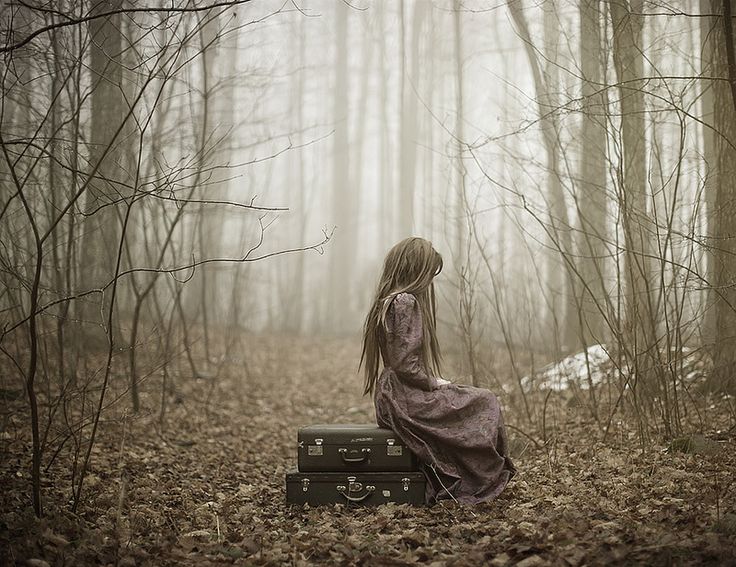 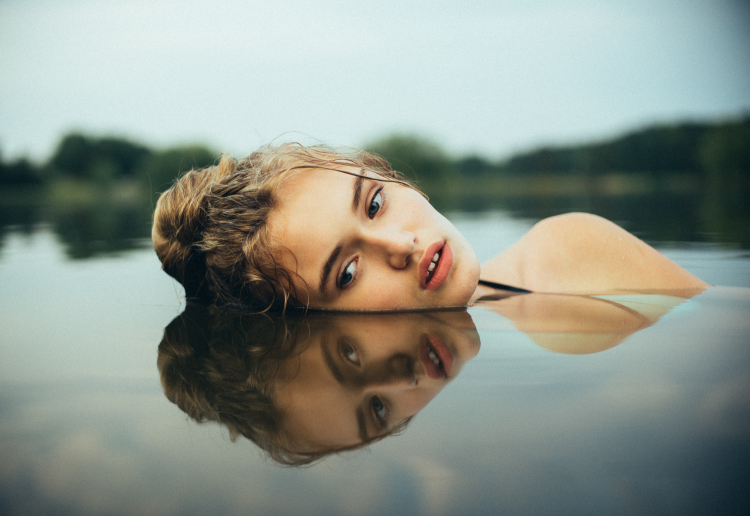 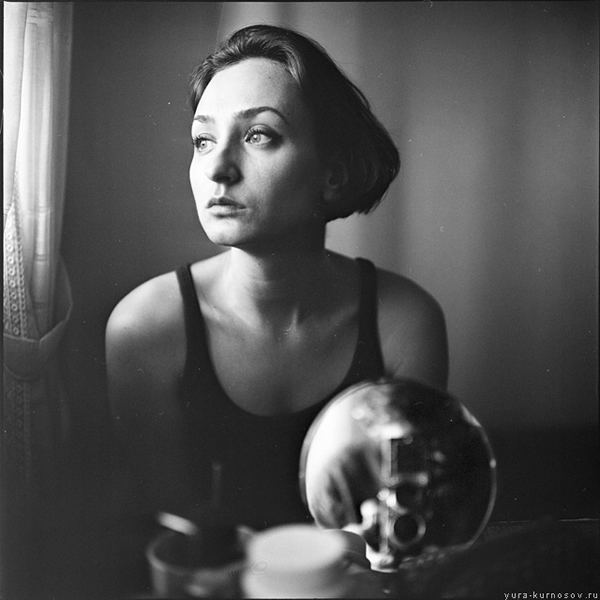 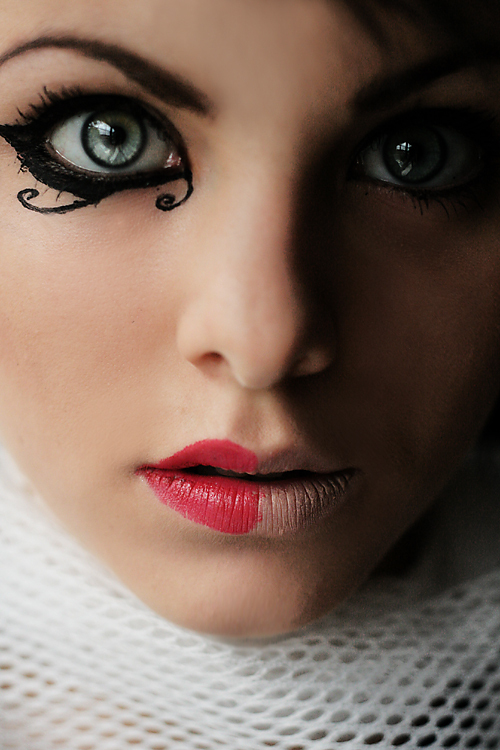